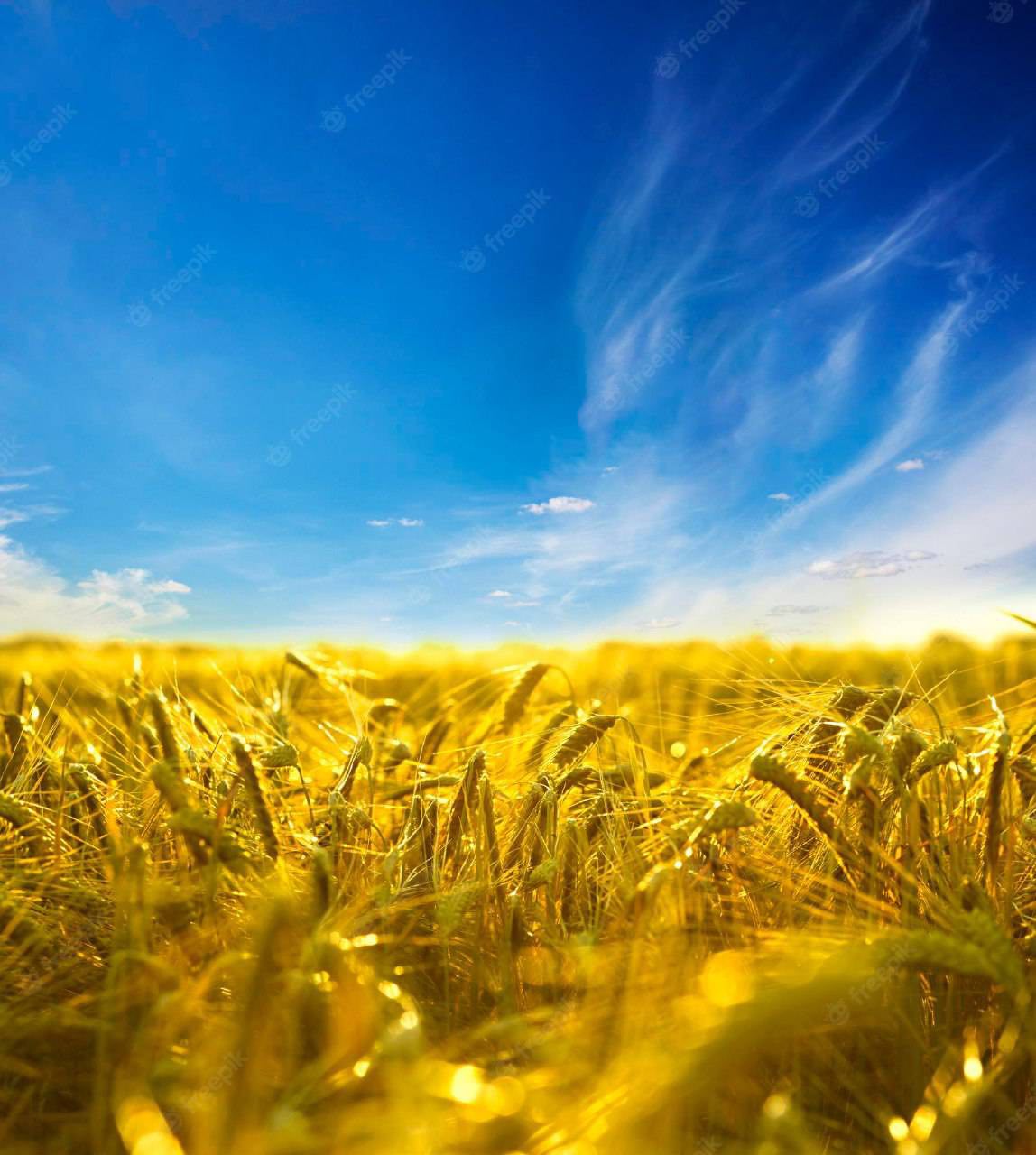 Політична культура
В сучасній Україні
Риси української політичної культури
недовіра до влади та державних інституцій
Значний правовий нігілізм 
Причини:
Причина перша – українська нація формувалася за відсутності власної держави, у складі інших держав. І це заклало у підвалини нашої масової політичної свідомості ставлення до держави та її інституцій як до чужої та ворожої сили. 
Причина друга – під час формування власної держави не відбулося її "привласнення" громадянами, суспільством. Нову державу, її власність і ресурси привласнили найбільш активні верстви політико-адміністративної та економічної верхівки суспільства. Саме тому відновлена українська держава так і не стала повною мірою своєю для переважної більшості пересічних українських громадян.
Риси української політичної культури
відторгнення авторитарних форм влади, що є притаманним для більшості наших співгромадян. І це нас принципово відрізняє від росіян, схильних до "самодержавної" форми правління, навіть якщо в ролі "царя" виступає президент, якого обирають на прямих виборах. За даними дослідження Центру Разумкова у вересні 2017 р. 56,3% українців вважають демократію найбільш бажаним типом устрою для своєї країни. Негативне ставлення більшості громадян України до авторитаризму підтверджується і політичною практикою, зокрема двома революціями (у 2004 р. та 2013-2014 рр.).
Риси української політичної культури
напіванархічність політичної поведінки, політичних процесів взагалі, низький рівень політичної дисципліни та політичної організації, схильність до "отаманщини". 
Під час великих і масових політичних підйомів (великих Майданів) рівень соціальної солідарності та політичної організованості зростає, але звичайний політичний процес в Україні відрізняється тією самою напіванархічністю.
Риси української політичної культури
амбівалентність політичних цінностей та політичних установок, їх еклектична суміш. 

При всій загальній недовірі до партій чимало українців, хоча зараз значно менше ніж раніше, мають відносно стійкі партійні уподобання. Наші співгромадяни не довіряють Верховній Раді, яку ж самі і обирають. Причому починають не довіряти майже відразу після виборів.
Риси української політичної культури
персоніфіковане сприйняття політики. 

На парламентських виборах більшість українців голосують не стільки за ідеології чи партійні програми, скільки за конкретного політичного лідера, відповідно і за партію, яку він очолює.
Риси української політичної культури
В політичній поведінці українців домінує емоційне ставлення, а не раціональний вибір. Настрої панують над інтересами. І це призводить до цікавого феномену - "емоційні гойдалки" української політики. Завищені (часто невиправдані) очікування, які виникають внаслідок перемоги на президентських виборах конкретних політиків, або після великих Майданів, достатньо швидко змінюються розчаруванням.
Риси української політичної культури
Хай невеликий, але помітний прошарок населення демонструє активну громадянську політичну культуру. Проте кількісно домінують установки соціального і політичного патерналізму (політична культура "підданих"), що породжують у політиків моду на популізм. У нас слабко проявлена культура політичної участі, і, навпаки, набагато більш поширена практика вуличних протестів. Однак, хоча на майданах може перемагати революційна меншість, на виборах домінує консервативна більшість.